FARMACOPUBLICIDAD:

LOS ANUNCIOS DE MEDICAMENTOS
 COMO RECURSO DE APRENDIZAJE
Cristina García Cabanes
Victoria Maneu Flores
Laura Fernández Sánchez
Oksana Kutsyr Kolesnyk
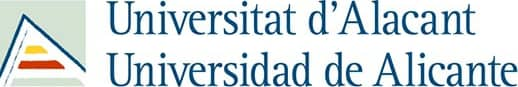 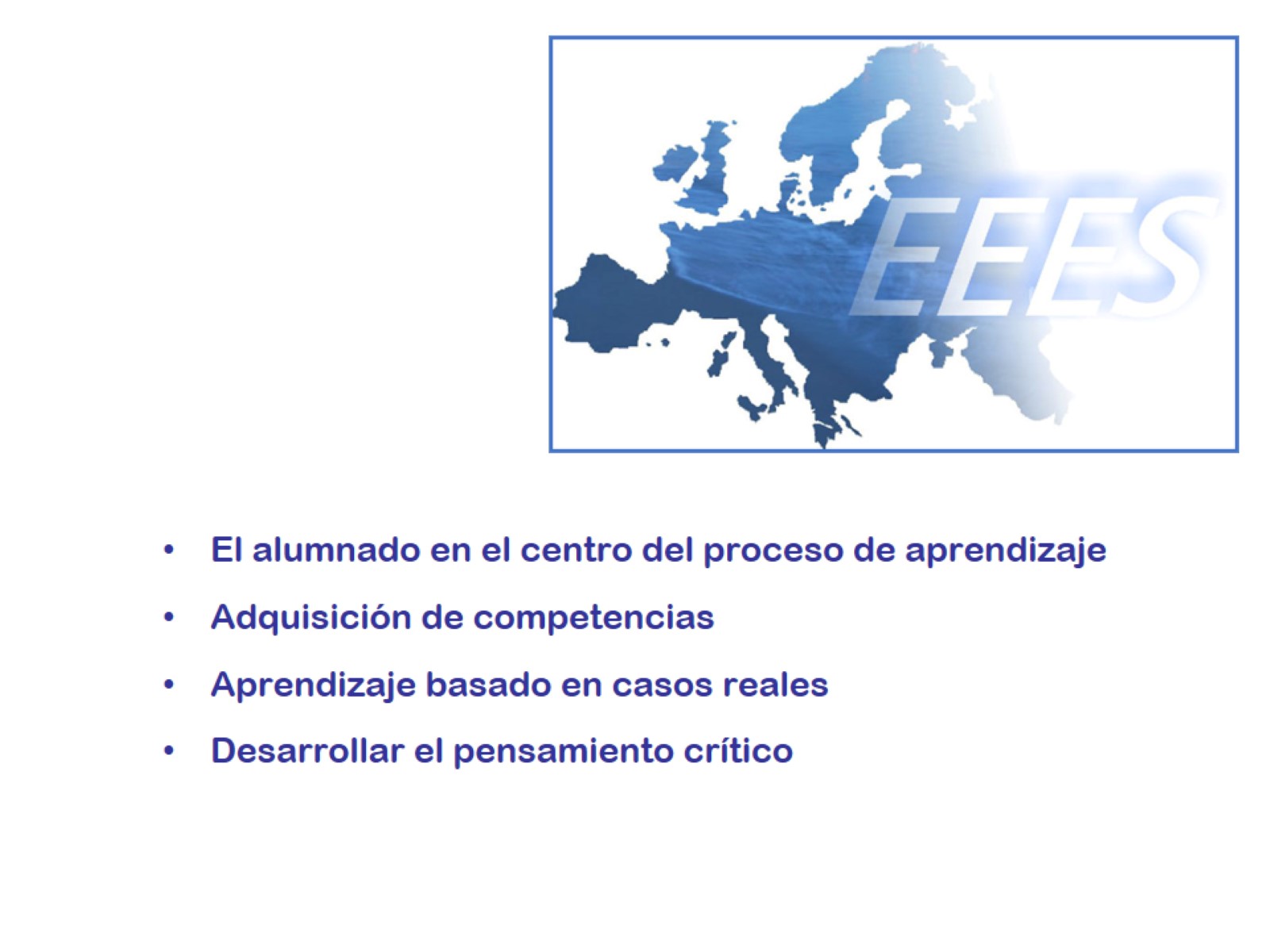 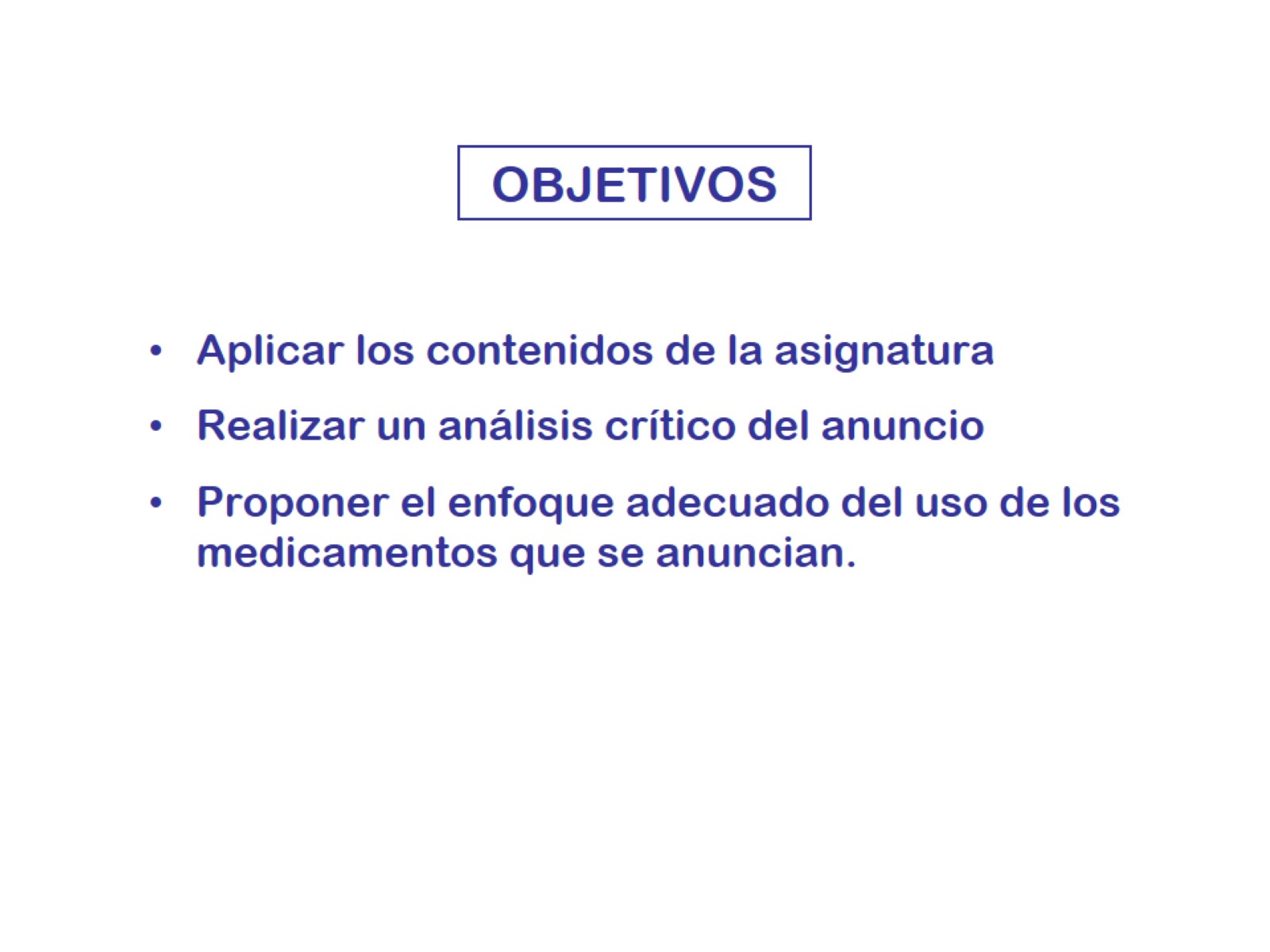 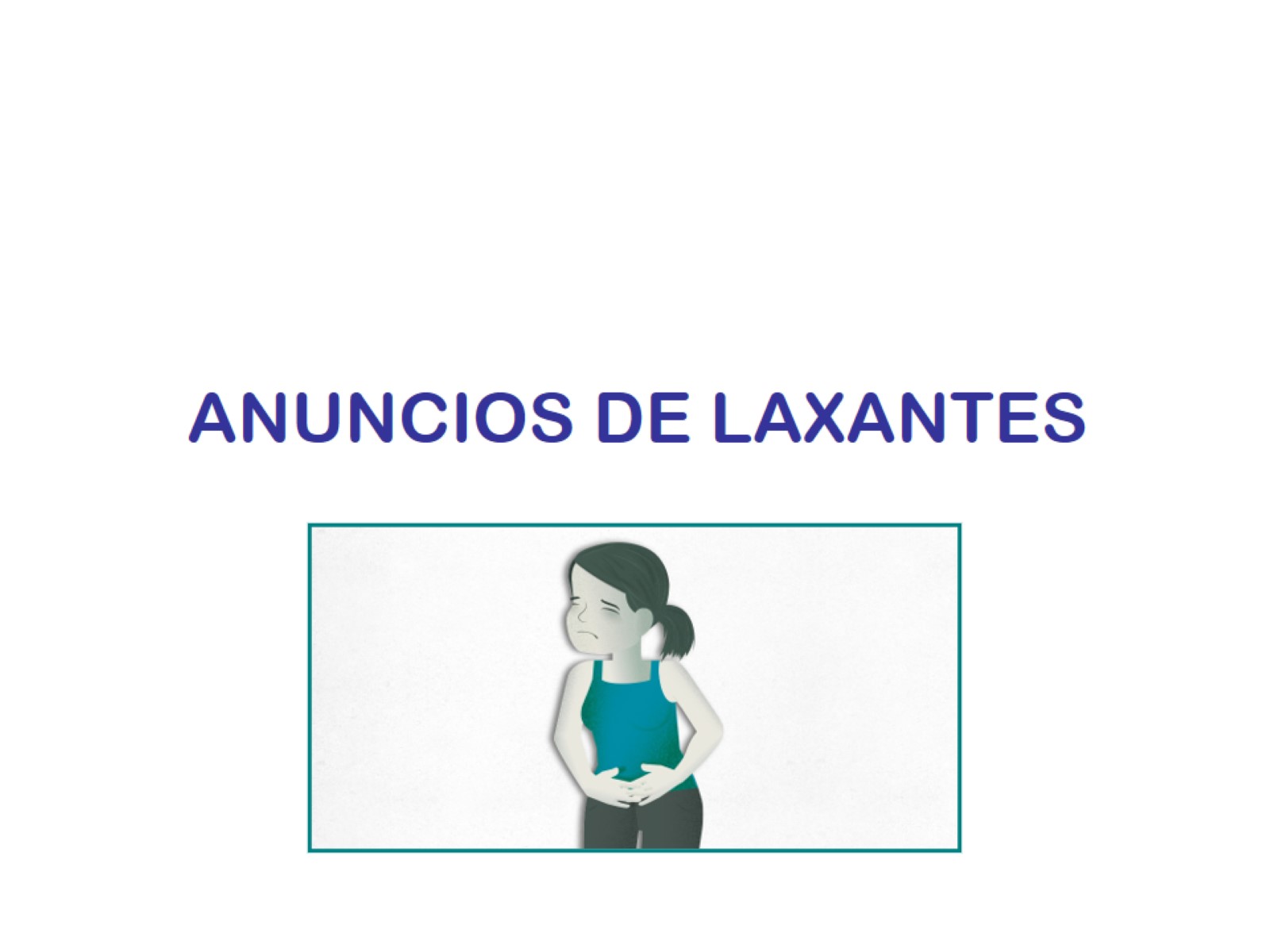 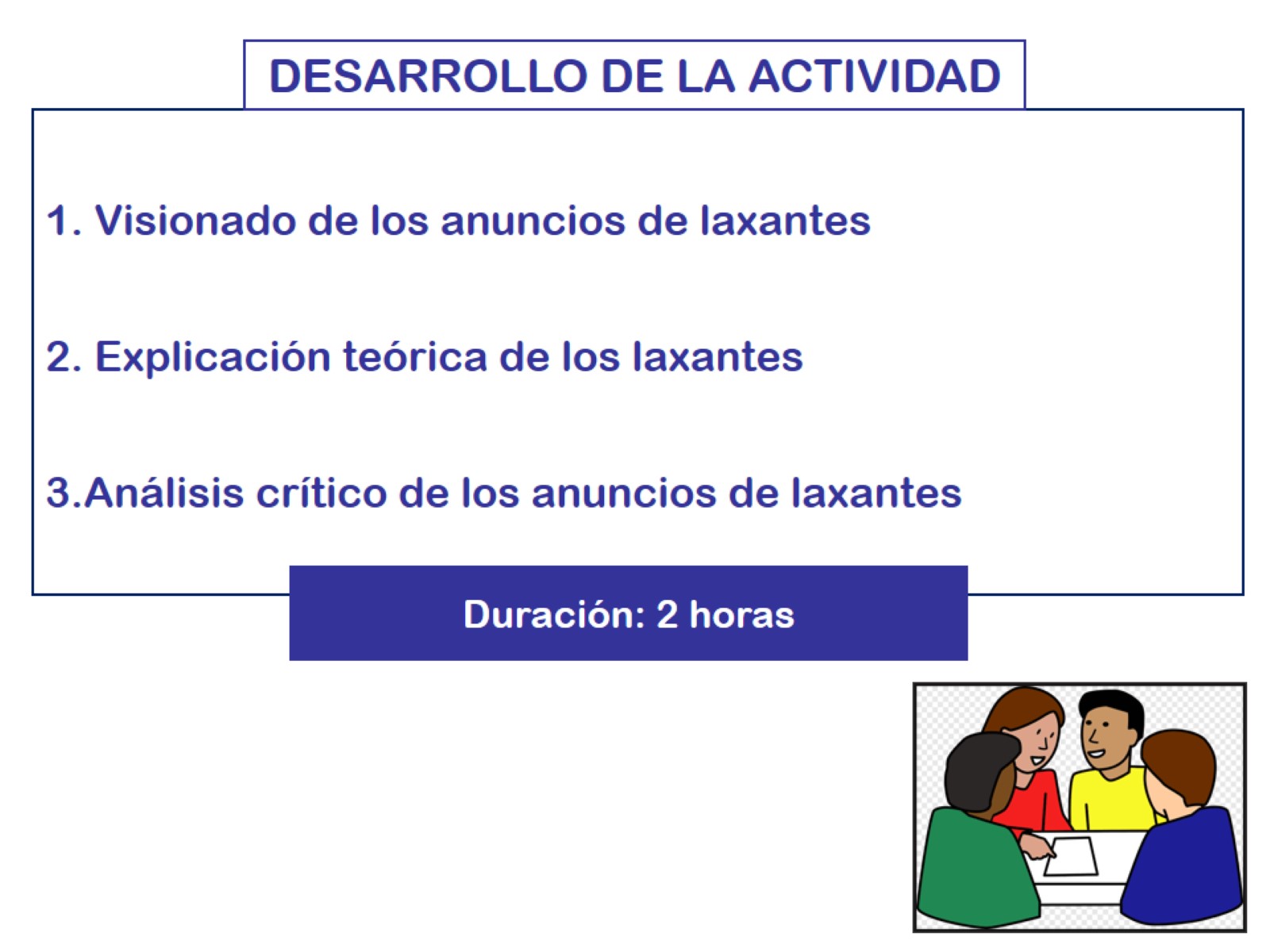 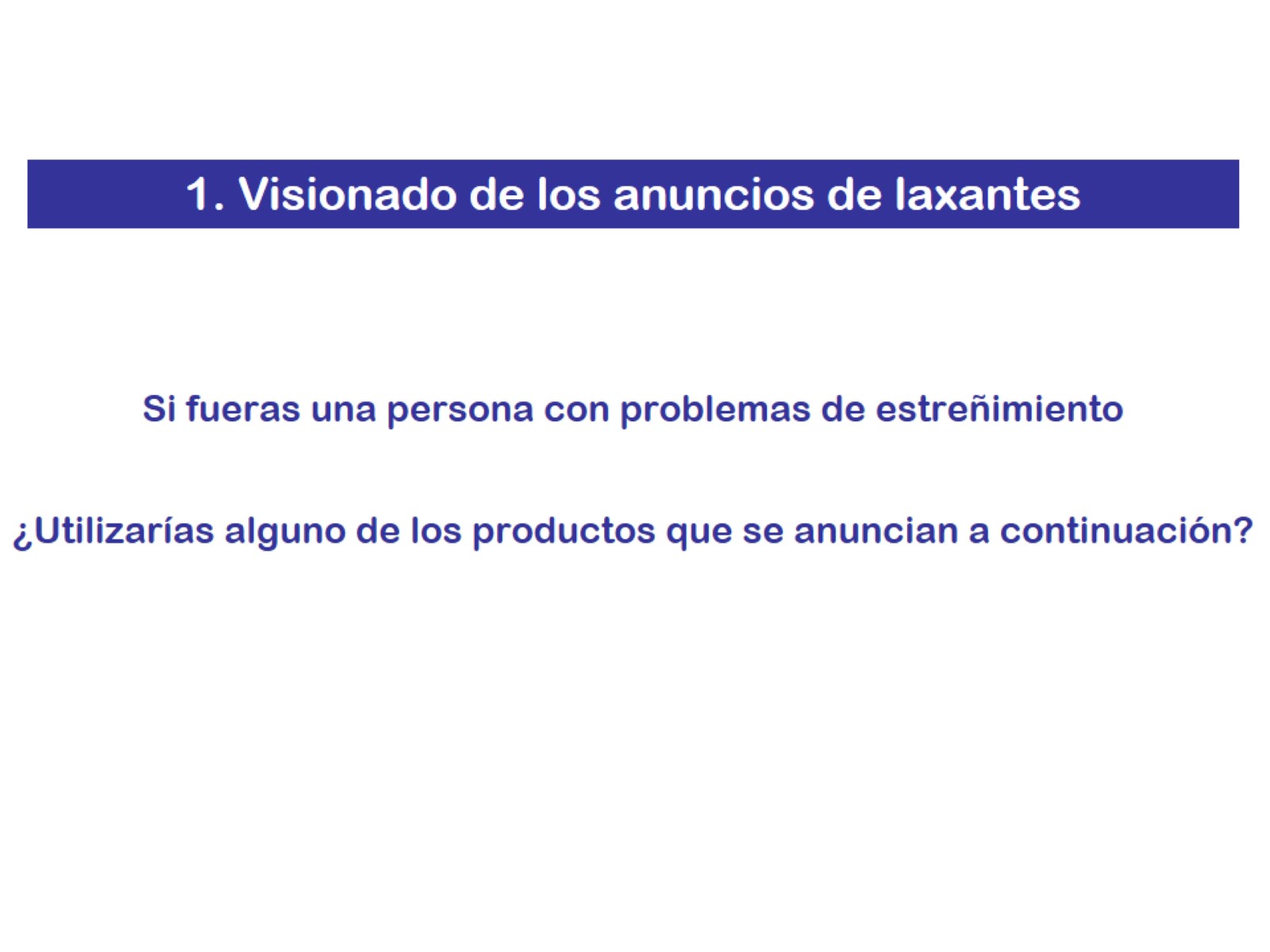 Anuncios de laxantes
RHOA-MAX
https://www.youtube.com/watch?v=sxygjnjxrEs
DULCOLAXO

https://www.youtube.com/watch?v=DilHpaed1_0
FAVE DE FUCA

https://www.youtube.com/watch?v=cH9dTiRkm0A
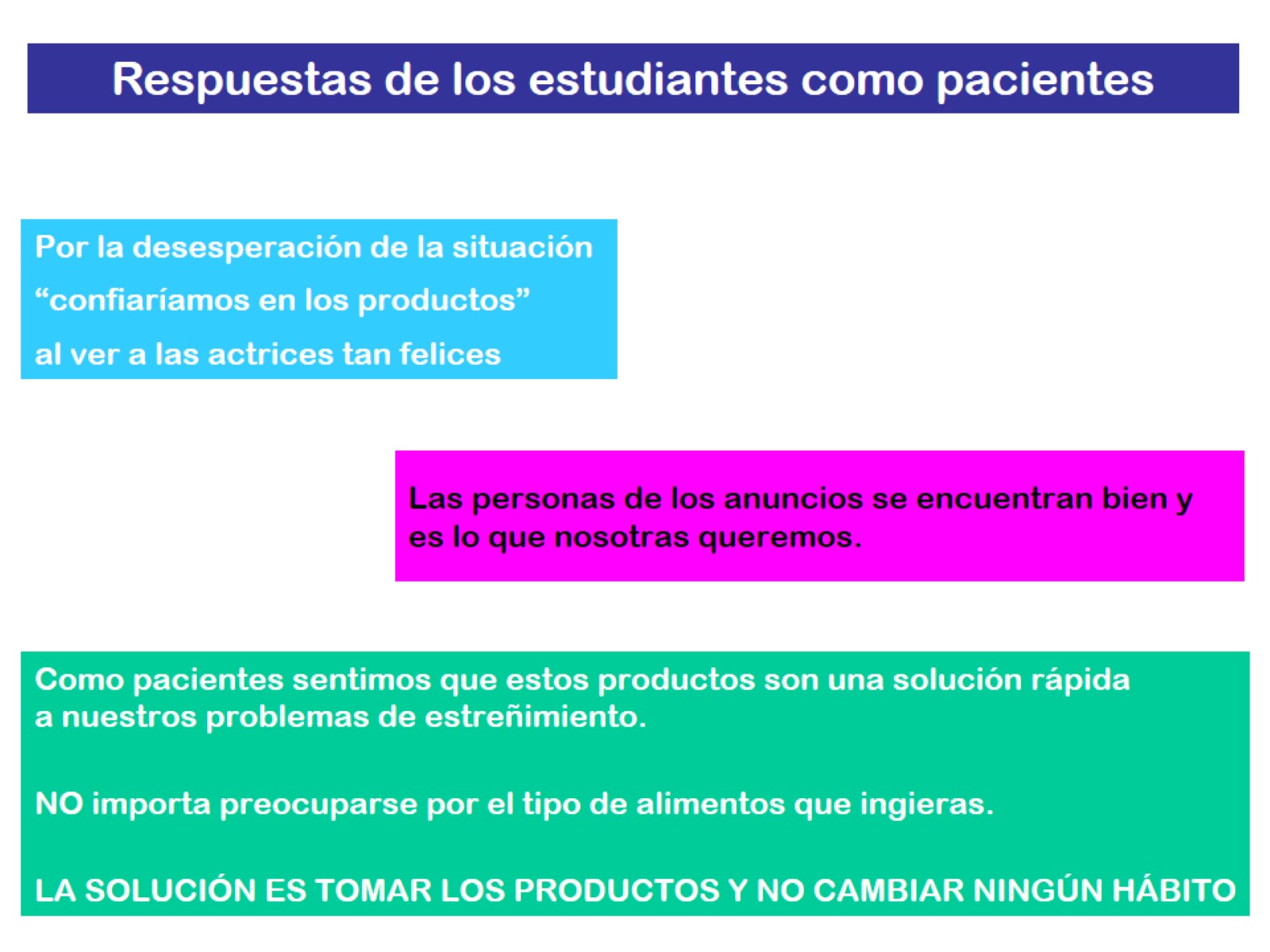 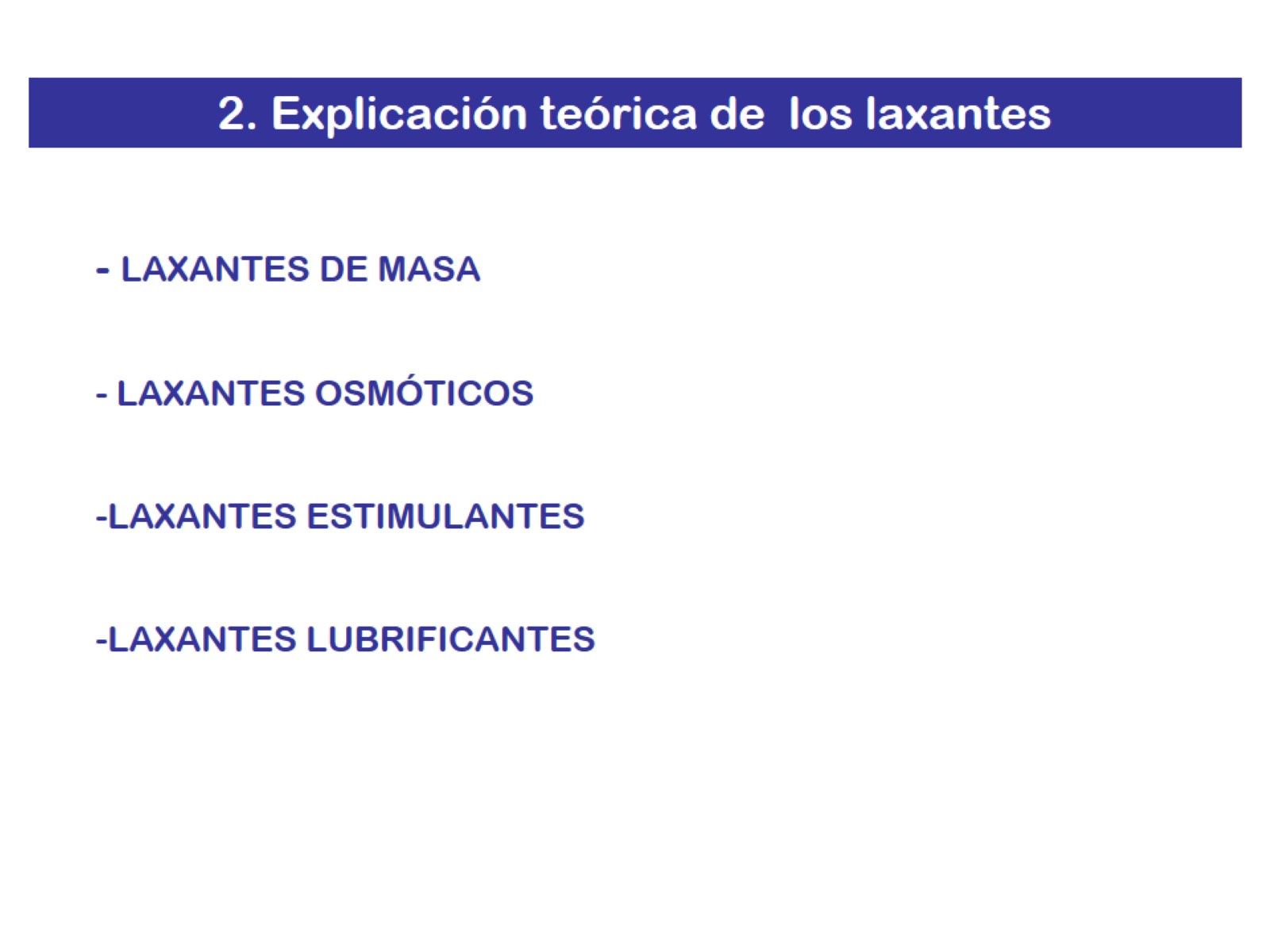 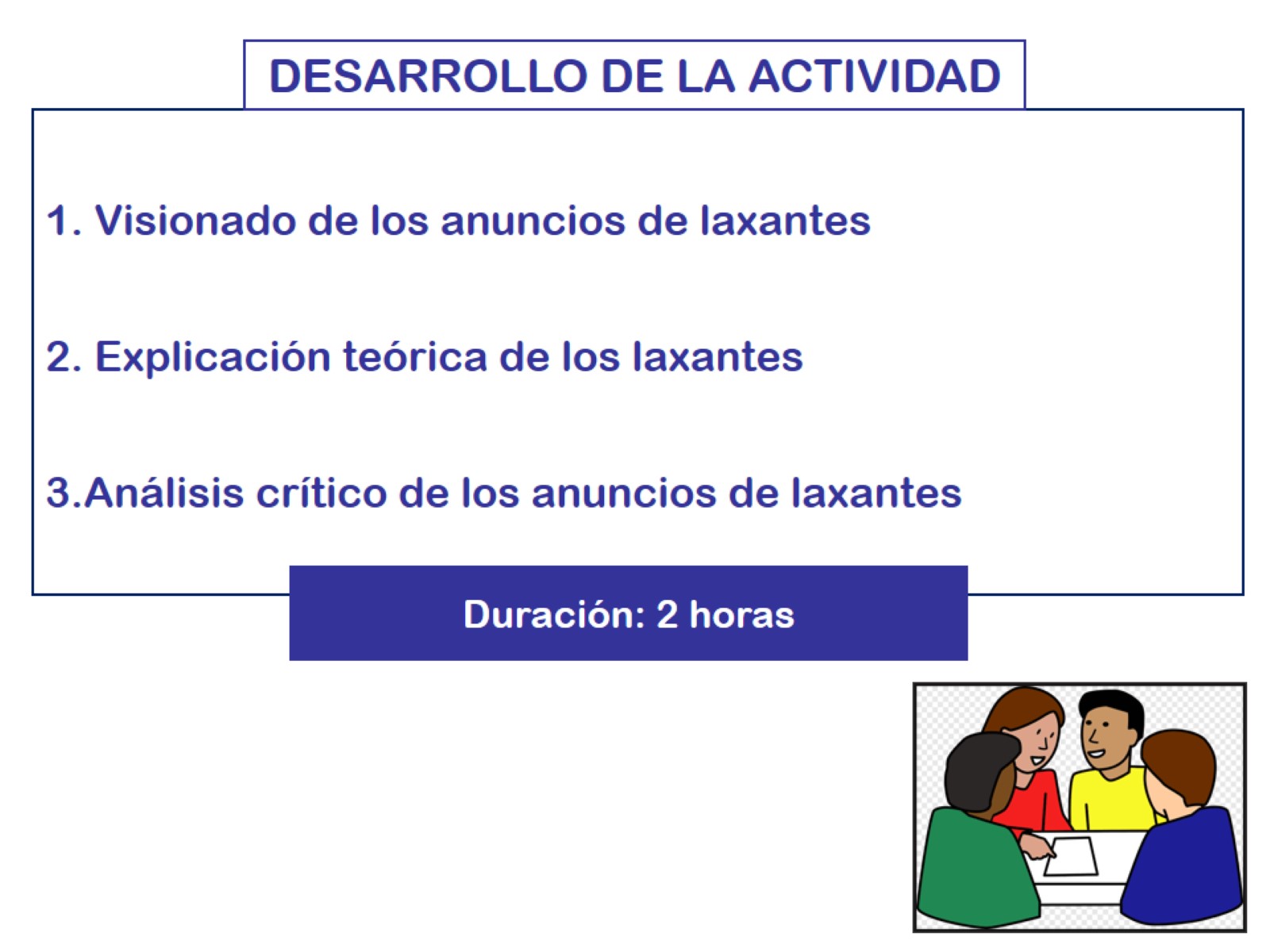 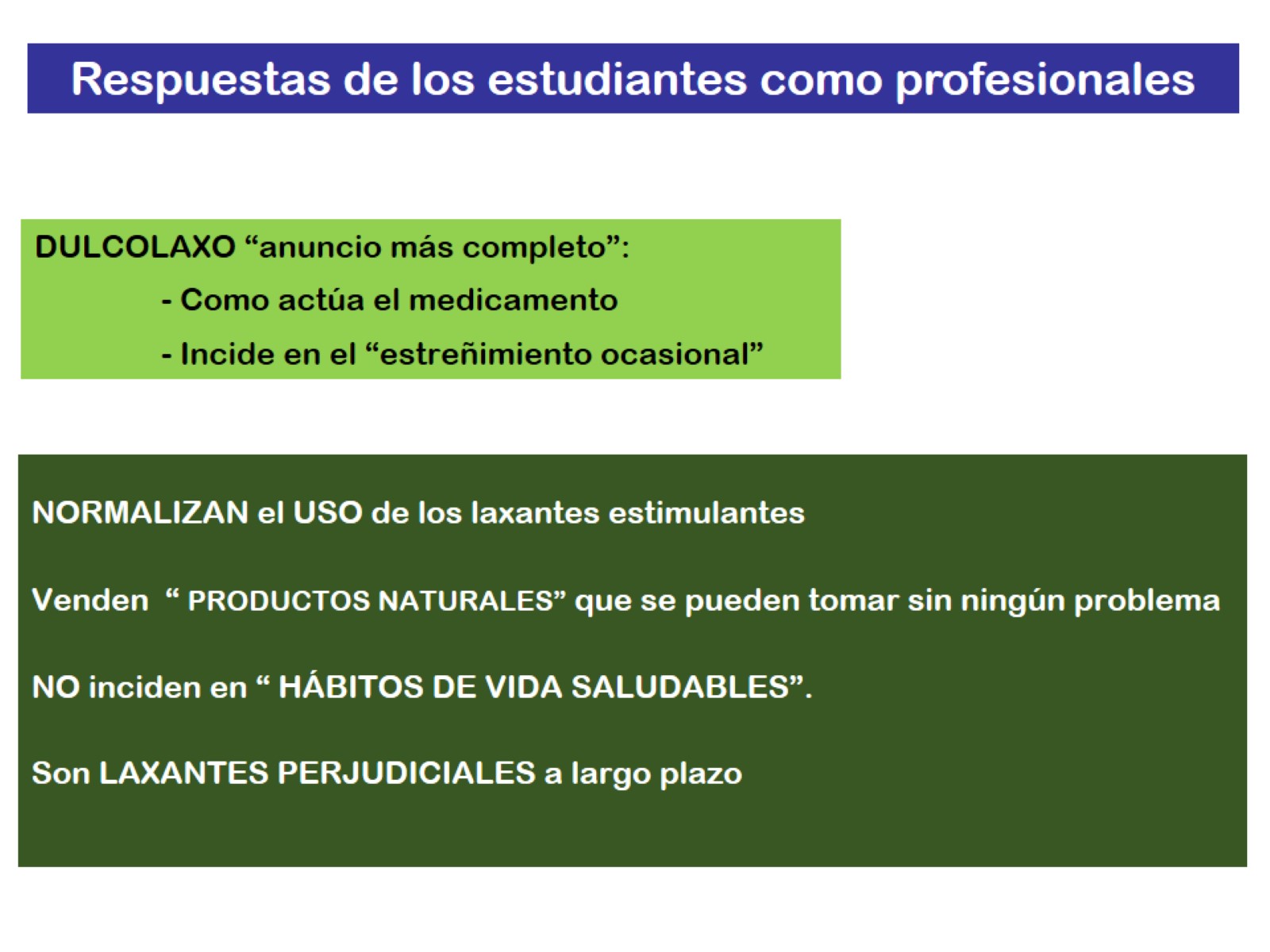 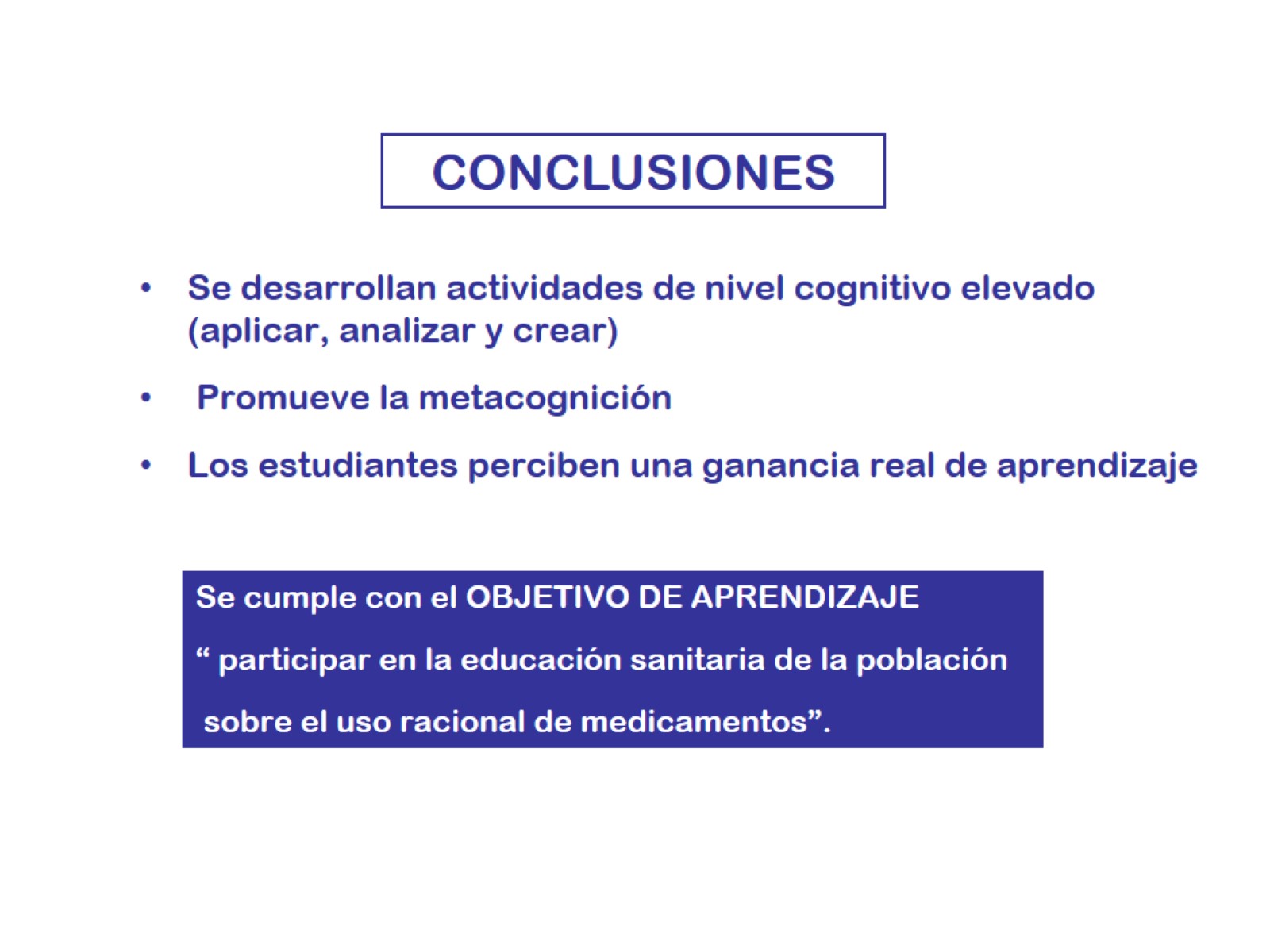